6AB – English 18th – 22nd May
Připomínám všem Project My holiday – kdo ještě neodevzdal, pošlete projekt tento týden, více informací na další straně, můžete si pročíst a poslechnout můj projekt.

Pracovní sešit máme hotový a zkontrolovaný do strany 31

Uvidíme se online v úterý, ALE pozor, přesuneme hodinu na dopoledne, na 11:15, stále stejný odkaz. Na online hodinu si zopakujte nepravidelná slovesa, která jsme se učili a vytiskněte z webu pracovní list – Culture (Holidays)
Project Unit 3 - My Holiday
Make a project about your last/favourite holiday:
First read the instruction in textbook p. 43
Do your project on A4 paper or on PC (Word, Powerpoint, Google docs, presentations …)

You can use the questions from WB 30/3
Add your own photos, a map, picture of a flag of the country, typical food …

Send me your project to mccollum@santoska.cz

You can have a look at my project HERE
 https://read.bookcreator.com/k5UZaIm3HDadC321bKOW9KdN5wy1/6dA3tNNlTk2FTpPiTSaQGQ

You can make your own book on www.bookcreator.com, the code for our library is
 6QHDB8G
Lesson 1 + 2 – Culture: Holidays
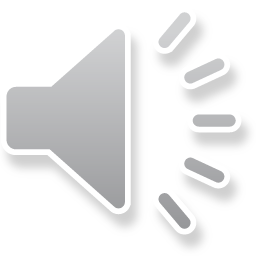 Read and listen to the text on page 40 (page 40/exercise 1)
https://elt.oup.com/student/project/level2/unit3/audio?cc=cz&selLanguage=cs
In your exercise book, fill in the table with information from the text:
Check your reading
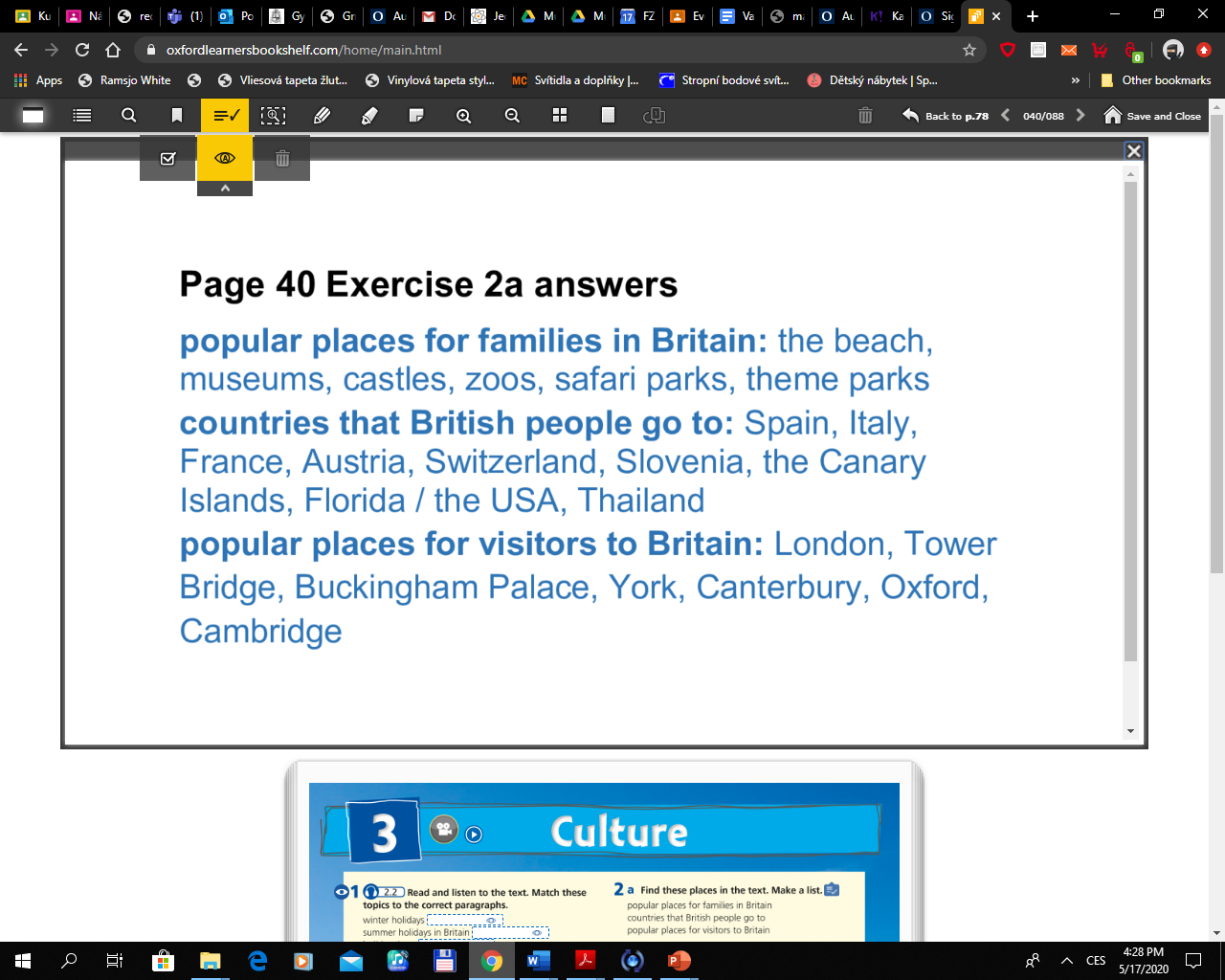 Write new words from Workbook p. 82 in your exercise book.
Lesson 2 Listening - Holiday
In your exercise book, prepare this table:
Listen and complete the table, listen as many times you want to complete the table. (page 40/exercise 3)
https://elt.oup.com/student/project/level2/unit3/audio?cc=cz&selLanguage=cs

Take a picture and email it to mccollum@santoska.cz
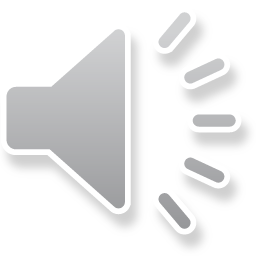 Progress check – Workbook p. 32
Page 32 
Exercise 1
Exercise 2
Exercise 3
Exercise 4


This is all for this week! Have a nice weekend!